Speculative Bubbles or Housing Market Fundamental?
Shuping shi
10/03/216
Introduction
motivation
Donald Kohn, former Vice Chairman of the Federal Reserve Board, March 2010


“Federal Reserve policymakers should deepen their understanding about  how to combat  speculative bubbles to reduce the chances of another financial crisis.”
OFFICE  I  FACULTY  I  DEPARTMENT
2
Introduction
motivation
Chairman of the Federal Reserve Board Ben S. Bernanke, January 3, 2010


“Although the house price bubble appears obvious in retrospect--all bubbles appear obvious in retrospect--in its earlier stages, economists differed considerably about whether the increase in house prices was sustainable; or, if it was a bubble, whether the bubble was national or confined to a few local markets.”
MACQUARIE UNIVERSITY  I  FBE  I  ECONOMICS
3
Introduction
Research question
Are the rising house prices driven by market fundamentals or by speculation?
OFFICE  I  FACULTY  I  DEPARTMENT
4
Introduction
Why Housing market?
In 2006,  households and non-profit organization hold $24.1 trillion real estate asset, accounting for 32.6% of their total assets.

In comparison, the holding of corporate equities and mutual fund shares of households and non-profit organizations at the peak of the stock market in 1999 is $12.5 trillion, which accounts for 30.6% of their total assets.
OFFICE  I  FACULTY  I  DEPARTMENT
5
Introduction
Why Housing bubble?
The impact of real estate bubble bursting to the aggregate economy

The consumption wealth effect:  
A sever decline in house price could lead to extensive reduction in consumption [Case, Quigley, and Shiller (2001), Skinner (1996), and Case (1992)].

The financial accelerator effect:  
A significant fall in house price may result in more foreclosures and unanticipated losses for lenders [see Case (2000) among others]. 

The deteriorating credit market condition could exacerbate the development of a negative economic shock and lead to a greater general economic decline.
OFFICE  I  FACULTY  I  DEPARTMENT
6
Introduction
Why Housing market?
It is, therefore, important to provide accurate signal to policy makers to prevent further development of speculative behavior. 

On the other hand, a false positive signal may lead to damaging consequences such as hampering economic growth.
OFFICE  I  FACULTY  I  DEPARTMENT
7
Introduction
Bubble definition
OFFICE  I  FACULTY  I  DEPARTMENT
8
Introduction
Bubble definition
The bubble component follows an explosive process
                                                          

                                                          

   
     the autoregressive coefficient >1


The market fundamental variables are assumed to be at most I(1).

The real housing prices should be at most I(1) in the absence of bubbles and explosive in the presence of bubbles (Diba and Grossman, 1988).
OFFICE  I  FACULTY  I  DEPARTMENT
9
Introduction
literature
Popular bubble detection techniques:
The CUSUM test: Homm and Breitung (2012)
The Markov-switching bubble test:  Hall, Psaradakis and Sola (1999), Shi (2013), Shi and Song (2014)
The regime switching bubble test: Van Norden (1996), Brooks and Katasarias (2005), Arora and Shi (2015)
The recursive right tailed unit root test: Phillips, Wu and Yu (2011) and Phillips, Shi and Yu (2015a,b)

The aim of those methods is to detect explosive bubble dynamics in the asset prices.
Applied to the housing price-rent or price-income ratio 
The rent or income series is used as a proxy for market fundamental.
         Caspi (2014), Engsted, Hviid and Pedersen (2014), and Geenawy-McGrevy and Phillips (2015),
OFFICE  I  FACULTY  I  DEPARTMENT
10
Introduction
literature
Despite the effectiveness of those econometric approaches in detecting time series explosive dynamics,

The rent or income does not completely incorporate the impact of fundamental factors, such as 
changes in interest rates influencing home ownership affordability 
economic and population growth reflecting the demand of housing.

Therefore, inference of bubble existences based on those measures can be misleading.
OFFICE  I  FACULTY  I  DEPARTMENT
11
Introduction
contribution
This paper propose a new bubble detection method for housing markets.

The new method controls for the impact of broader market fundamentals 
Real interest rate
Real per capita GDP growth rate
Employment
Population growth rate
Rent growth rate.

The new method is applied to the U.S. national and 23 metropolitan statistical area (MSA) from 1978:H1 to 2012:H2.
OFFICE  I  FACULTY  I  DEPARTMENT
12
Introduction
Findings: US National housing market
(a) Phillips, Shi and Yu (2015a,b)                                                   (b) New Method
OFFICE  I  FACULTY  I  DEPARTMENT
13
Introduction
Findings:
Figure: Number of explosive MSA housing markets in US
Methodology
The PSY bubble detection method
Based on the right-tailed unit root test
Null Hypothesis: Unit Root
Alternative Hypothesis: Explosive Root

Apply the right-tailed unit root test repeatedly on a backward expanding sample sequence.
OFFICE  I  FACULTY  I  DEPARTMENT
15
Methodology
The PSY bubble detection method
Methodology
The PSY bubble detection method
Methodology
The PSY bubble detection method
Methodology
The PSY bubble detection method
Methodology
The PSY bubble detection method
Methodology
The PSY bubble detection method
OFFICE  I  FACULTY  I  DEPARTMENT
21
Methodology
The new method
The proposed approach consists of two steps. 

Step 1: decompose log housing price-to-rent ratio into a market fundamental component and a residual component. 





Step 2: apply the PSY method to the residual component
Log price-rent ratio
Residual
Fundamental
OFFICE  I  FACULTY  I  DEPARTMENT
22
Methodology
decomposition
OFFICE  I  FACULTY  I  DEPARTMENT
23
Methodology
decomposition
Macro Variables
Real rent growth rate
Real interest rate
Real per-capital income
Employment growth
Population growth
Forecast

   VAR Model
Future rent income
Future real interest rate
Calculation     Eq. (1)
Residual
Housing Fundamental
OFFICE  I  FACULTY  I  DEPARTMENT
24
Empirical Results
U.S. National Housing market
OFFICE  I  FACULTY  I  DEPARTMENT
25
Empirical Results
U.S. National Housing market
OFFICE  I  FACULTY  I  DEPARTMENT
26
Empirical Results
U.S. National Housing market
(a) Phillips, Shi and Yu (2015a,b)                                                   (b) New Method
OFFICE  I  FACULTY  I  DEPARTMENT
27
Empirical Results
MSA Housing markets
OFFICE  I  FACULTY  I  DEPARTMENT
28
Empirical Results
MSA: Honolulu
(a) Phillips, Shi and Yu (2015a,b)                                                     (b) New Method
OFFICE  I  FACULTY  I  DEPARTMENT
29
Empirical Results
MSA: Honolulu
OFFICE  I  FACULTY  I  DEPARTMENT
30
Empirical Results
MSA Housing markets
OFFICE  I  FACULTY  I  DEPARTMENT
31
Housing Bubbles in Australia?
Malcolm  Edey, Assistant Governor, Reserve Bank of Australia, testimony before the House of Representatives Standing Committee on Economics, 2015 Inquiry into Home Ownership, Parliament of Australia.

“A lot of people think it’s a bubble, serious people think that and we agree this is a situation where the market is strong, it’s overheated, it’s a risky situation”.
OFFICE  I  FACULTY  I  DEPARTMENT
32
Housing Bubbles in Australia?
John Fraser, Treasury Secretary, testimony before the House of Representatives Standing Committee on Economics, 2015 Inquiry into Home Ownership, Parliament of Australia. 

“When you look at the housing bubble evidence, it is unequivocally the case in Sydney – unequivocally.  …. Frankly, whatever the data says, just casual observation would tell you that’s the case.  ….. It does worry me that the very, very low – historically low – levels of interest rates are encouraging people to over-invest in housing”.
OFFICE  I  FACULTY  I  DEPARTMENT
33
Housing Bubbles in Australia?
Joe Hockey, the former Treasurer of Australia (June 9, 2015).

“There is no bubble …. If housing was unaffordable in Sydney, nobody would be buying it”.
OFFICE  I  FACULTY  I  DEPARTMENT
34
Housing Bubbles in Australia?
Sydney
Housing Bubbles in Australia?
Sydney
PSY
Housing Bubbles in Australia?
Sydney
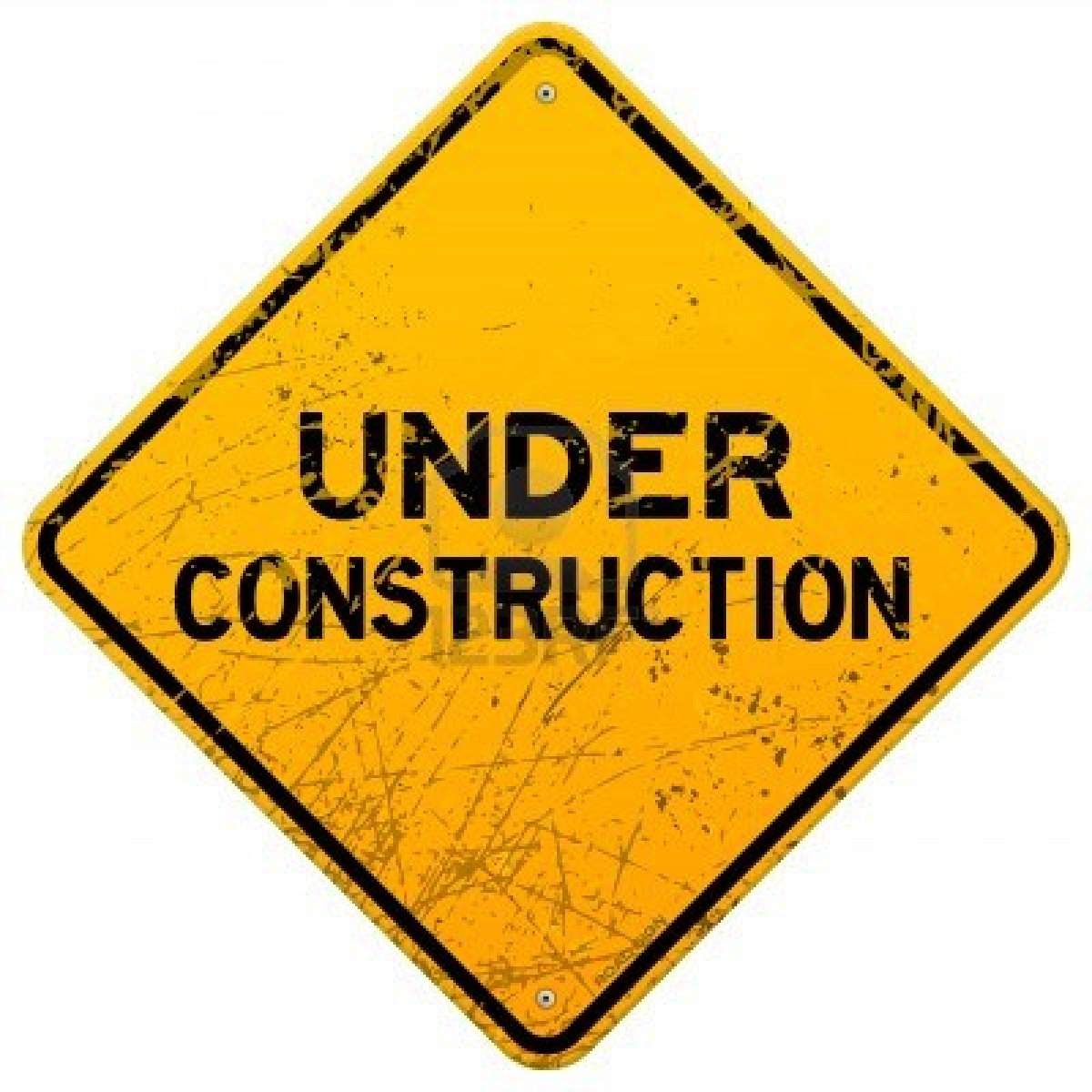 New Method  ???
Thank you very much for your attention!!

Comments? 

Questions?